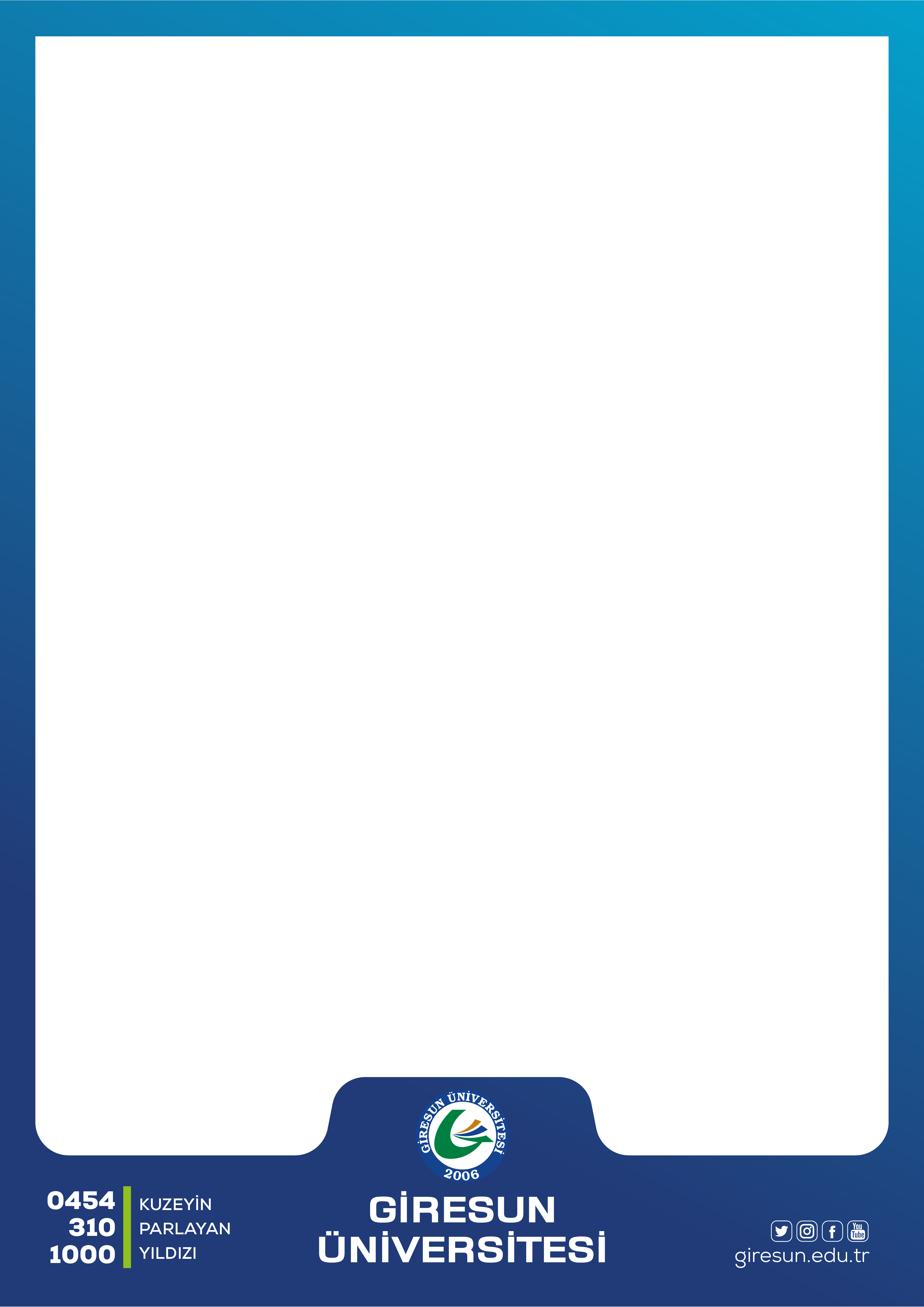 AFİŞİN BAŞLIĞI
AFİŞİN ATL BAŞLIĞI
KONUŞMACI
Unvanı
PROGRAM
Tarih
Saat
Yer